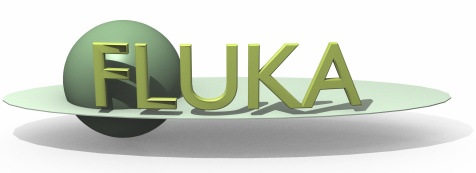 Exercise 11: Activation
Beginners’ FLUKA Course
Exercise 11: Activation
copy the solution of Exercise 5 (ex5.inp) into a new directory (ex11), rename it as ex11.inp and open it using FLAIR

add irradiation profile of three irradiation periods of 7 days each, separated by 4 days of shutdown 
assume as intensity during each period 105 protons per second
consider two cooling periods: one hour and one month
kill electromagnetic cascade in the prompt particle cascade and set transport thresholds for decay electrons/positrons and photons at 100keV and 10KeV, respectively

add scoring of specific activity in Bq/cm3 in the aluminum and lead cylinders of the target for both cooling periods with USRBIN and with RESNUCLE and convince yourself that they give the same results
calculate dose equivalent rate around the target for both cooling periods using the conversion coefficients for effective dose (identifier ‘EWT74’, selected with the AUXSCORE card), with USRBIN (R-F-Z)R:0…10cm in 100 bins, F 1 bin, Z:-5...15cm in 200 bins, X=0, Y=0cm